MONEY SYSTEMS &ROMAN HISTORY
WITH SPECIAL FOCUS ON THE
BRONZE FIAT MONEY OF THE ROMAN REPUBLIC
KEEP LSM’S THEMES IN MIND WHEN READING EVERY CHAPTER
LET’S REVIEW THE THEMES OF THIS BOOK
Primary importance of the money power

Nature of money purposely kept secret and confused

How a society defines money determines who controls the society

Battle over control of money has raged for millennia:     public vs private
ANCIENT ROMAN TIMELINE
|_____________| |____________________________| |___|___________|_____|_______________|____|
753                       510                                                             27       0                   330         385                       1204   1453
KINGDOM
REPUBLIC
EMPIRE
KINGDOM

                                       717-673  reign of King Numa – 2nd king (8th century)
                                          578-534   reign of King Tullius – 6th king (6th century)                

REPUBLIC
                385 – 263      Unification of Italian peninsula 

                264 – 241      First      Punic War 
                218 – 201     Second  Punic War

                264 -   27       Growth of wealth and power in plutocracy 
                                       Annexation of provinces 
                                       Growth of latifundia
                                 
EMPIRE – AUGUSTUS FIRST EMPEROR
                   27 – 476     Western Roman Empire
                 330 – 1204   Eastern Roman (Byzantine) Empire  - to sack of Constantinople by Crusaders
                            1453   Fall of Constantinople to Ottoman Empire
ROMAN KINGDOM
Roman Kingdom 753-510 BC
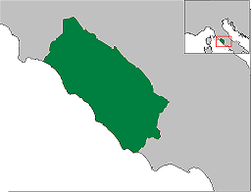 Rome had 7 kings.

2nd King Numa Pompilius   8th Century:  reign: 717-673 BC

6th  King Servius Tullius      6th Century:   reign:  578-534 BC
KING NUMA
BEFORE KING NUMA…
Before NUMA:
   metal lumps of bronze called Aes rude were
   traded by weight 

                                         (Aes = bronze)
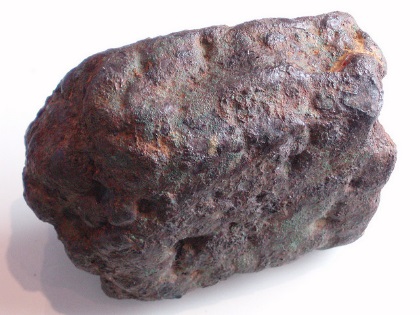 AES RUDE
KING NUMA’S Monetary Decision!Monetize Bronze – NOT Gold or Silver
Plutarch’s Lives:  “Numa was descended of the Sabines, who declared themselves to be a colony of the Lacedaemonians (Spartans).”   Lycurgus of Sparta lived prior to Numa.  Plutarch chose to make Numa and Lycurgus parallel lives.

Numa began casting of rough bronze bars and created monetary unit: 
      nomisma (nummi) = 2 ½ pounds of bronze =  2 ½ Aes

Monetization of bronze bars indicates
   some state control
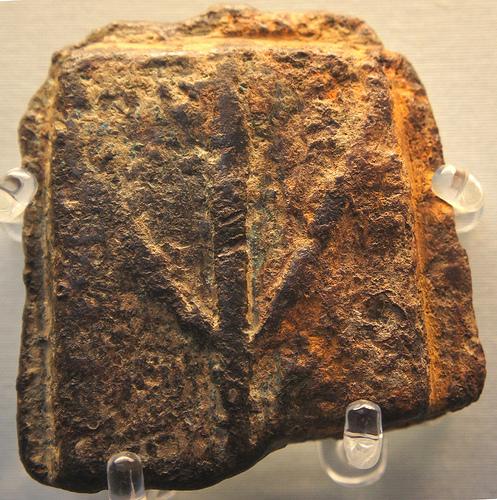 A leap from using unworked bronze to casting
bronze bars with a recognisable design
CAST BRONZE BAR
KING NUMA’S Monetary Decision!Monetize Bronze – NOT Gold or Silver
Consequences of making bronze the only legal tender:

    Disenfranchise gold and silver of Eastern temples and merchants

    Gold limited to jewelry and payment in foreign trade
KING SERVIUS
KING SERVIUS TULLIUSCommodity Bronze Money
bronze bars cast in more pure form – Aes Signatum   (=“stamped bronze”)
became legal tender in Rome
circulated in peninsula
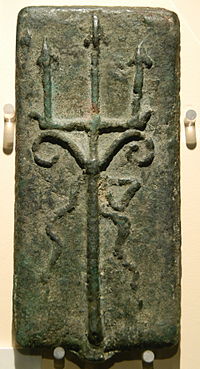 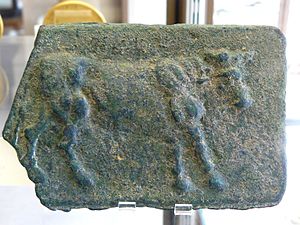 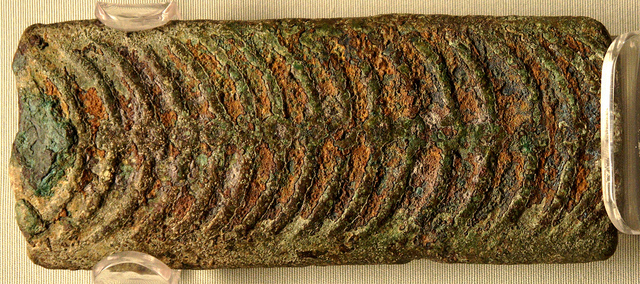 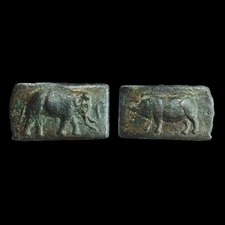 Aes Signatum
KING SERVIUS TULLIUSBronze Monetized by First Census
BC 554 – first census – Servius required everyone to
   contribute a certain coin per head, men paying
   one kind, women another, and children yet another….

   The census payments were bars or smaller, more coin-like forms – 
       their weight was either:
	                               1      Aes = 1      pound of copper
       or  1 nummus     =   2 ½  Aes =  2 ½ pounds of copper
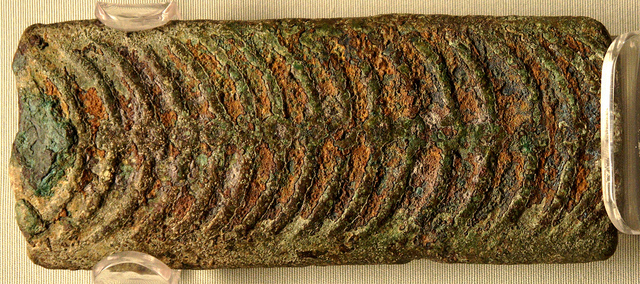 Aes Signatum
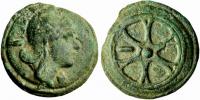 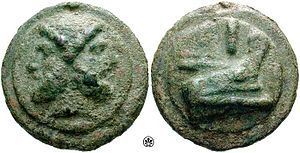 Aes Grave
ROMAN REPUBLIC
ROMAN REPUBLIC509 BC–27 BC
TRIBUNE
CONSULS
SENATE
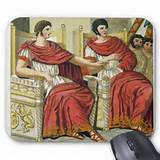 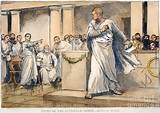 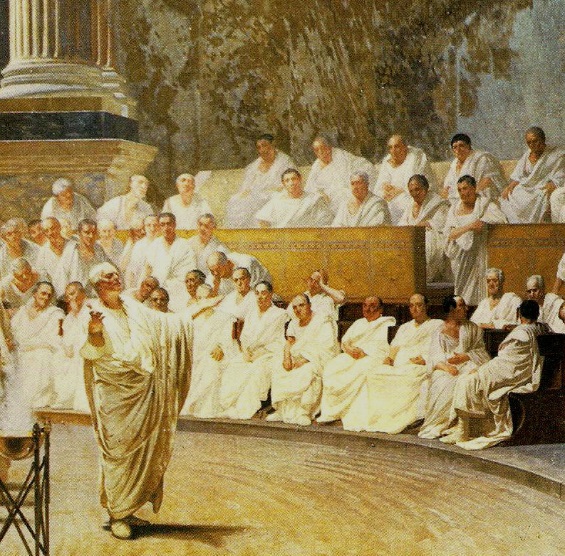 Government headed by two consuls, elected annually by citizens and advised by a senate.
494 BC a struggle took place during which the lower class plebs seceded from the city.  The secession led to a negotiated settlement with the upper class patricians, and as a result the plebeians were given increased rights including the right to elect their own magistrates, named tribunes.
A constitution centered on the principles of separation of powers and checks and balances.
264 BC     ROMAN GOVERNMENT
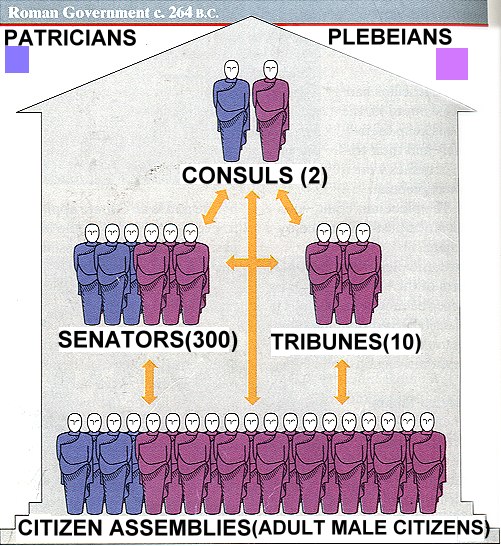 400 BC - Italy 
                prior to unification of the
                     Italian peninsula.

NOTE: 
In 406 BC, marked bronze pieces
were the only legal tender
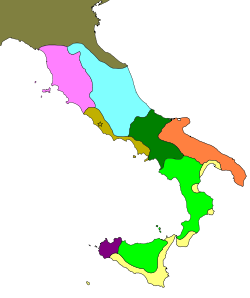 Celts
Etrurians
Umbrians
Samnites
ROMAN REPUBLIC
Messapes and Apulians
Various Italians
Carthagians
Greeks
264 BC - Italy 
                after unification of the
                     Italian peninsula and
                     prior to Punic Wars.
ROMAN REPUBLIC
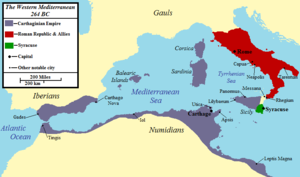 REPUBLIC’S MONEY SYSTEM
Question - When did fiat system start?
385 BC – Gaulish invasion sacks Rome
                 
The invasion caused Romans to change many particulars of policy.

Among these would very likely have been the system of money…. Servian system of money terminated.
338 – 266 BCUNIFICATION OF ITALIAN PENINSULA INTO A COMMONWEALTH
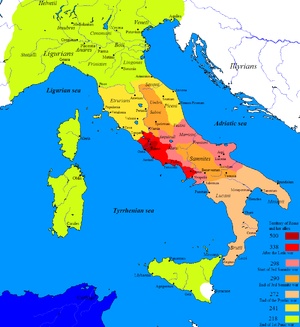 Roman struck copper coins =  nummus = 2 ½ Ases by law
         and nummi’s value became several multiples
         of its bronze content value

     Gold and silver money of other tribes disappeared

     Roman copper money with Roman weights and
        measures took their place
338 – 266 BCUNIFICATION OF ITALIAN PENINSULA INTO A COMMONWEALTH
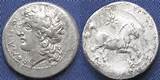 BULLION SILVER COINS MINTED

     During political and military unification of peninsula, 
         silver bullion coins were minted by Rome, but not
         circulated in the city. 

     Not part of regular monetary system

     No value markings 

     Circulated in southern regions.
         Used with ‘foreigners’
ROMANO COIN
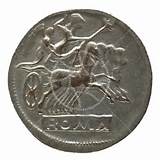 ROMA COIN
MONEY SYSTEM, BC 385-207BRONZE NOMISMA:  Fiat Money – Valued by Law
The details of this extraordinary money system are lost.  

Decrees of the Roman Senate were recorded in the Treasury.
    Its records, however, have perished.
Question - Where did fiat system come from?
454 BC - Roman ambassadors sent to Athens to study the laws of Solon and Greek political institutions
They must have been appraised of the Greek system of money which provided numeraries for home use, and the precious metals for foreign service.   One of Solon’s contributions to Athenian law was a provision that made animals legal tender.
454 BC – the Roman Lex Aternia Tarpia monetized cattle and sheep, which could be tendered directly for fines.
                                                              1 sheep =   10 Aces

                                                     1 ox       = 100 Aces
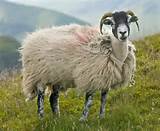 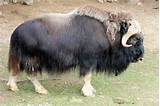 OVERVIEW: BC 385-207BRONZE NOMISMA
The Republic’s money system was abstract and legal:    
                                        tale of money overvalued copper content

Monopolization of fabrication of money by government:
      monetary system of Rome consisted of copper nummi, formerly known as Ases

Specific limitation of emissions:  
      senate limited the whole number of nummi

Only one kind of money for all purposes:
      nummi were full and exclusive legal tender for all purposes  

Peculiarity of material for fabrication:   COPPER

Means taken to secure against counterfeiting:              STRUCK NOT CAST PIECES
		           USED MECHANICAL EXCELLENCE – HIGH ART
		         SEVERE PENALTIES IN LAW
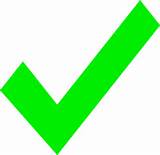 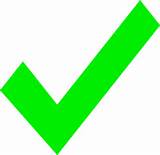 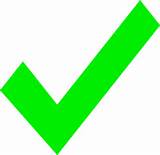 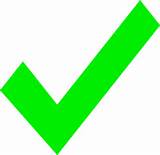 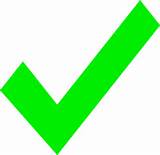 PROOF FOR THE EXISTENCE OF THE FIAT SYSTEM
DEL MAR’S SUPPORT FOR EXISTENCE OF AREPUBLIC FIAT MONEY
The following are the 19 reasons
Alexander Del Mar gave to support
the existence of this fiat money of the Roman Republic.

A HISTORY OF MONEY IN ANCIENT COUNTRIES
FROM THE EARLIEST TIMES TO THE PRESENT, 1885
MONOPOLY, RESTRICTED EMISSION, AND OVERVALUATION OF BRONZE PIECES
1
Fabrication of pieces monopolized by state.  All stamped S.C. meaning Ex senatus consulto – by decree of the Senate.    To the end of the Empire, the Senate was in charge of this coinage.



Pieces were uniform design and executed with much art and mechanical skill.  These facts point to monopoly and limitation of the coinage.

We are informed different pieces were fabricated in each district or colony, and were distinguished from others by peculiar mint marks and kept in each place.  Such control and restriction would not have been necessary with a commodity system.
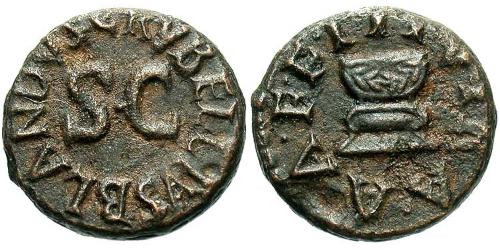 ABSENCE OF COMPLAINTS ABOUT REPEATED REDUCTIONS
2
The copper As was reduced many times, yet nowhere in Roman history do there appear any complaints.

Not a problem with a numerical, fiat system.   For an intrinsic, commodity system, this would have caused great consequences.
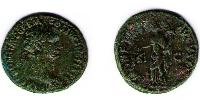 Unrestricted private coinage of silver and gold (by gentes?)
3
Not legal tender.  Coined 269 BC and 207 BC.

Used to reward soldiers of gentes in armies of republic.

Not permitted to form part of monetary system of republic.  Copper As accepted as fiat money besides unrestrained emissions (of gentes?)
Monopoly of copper mines by the state.
4

No mining was permitted to private individuals.  Mines were under the sole control of the state.
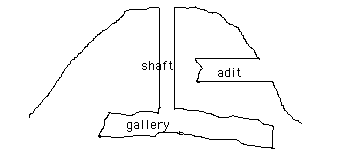 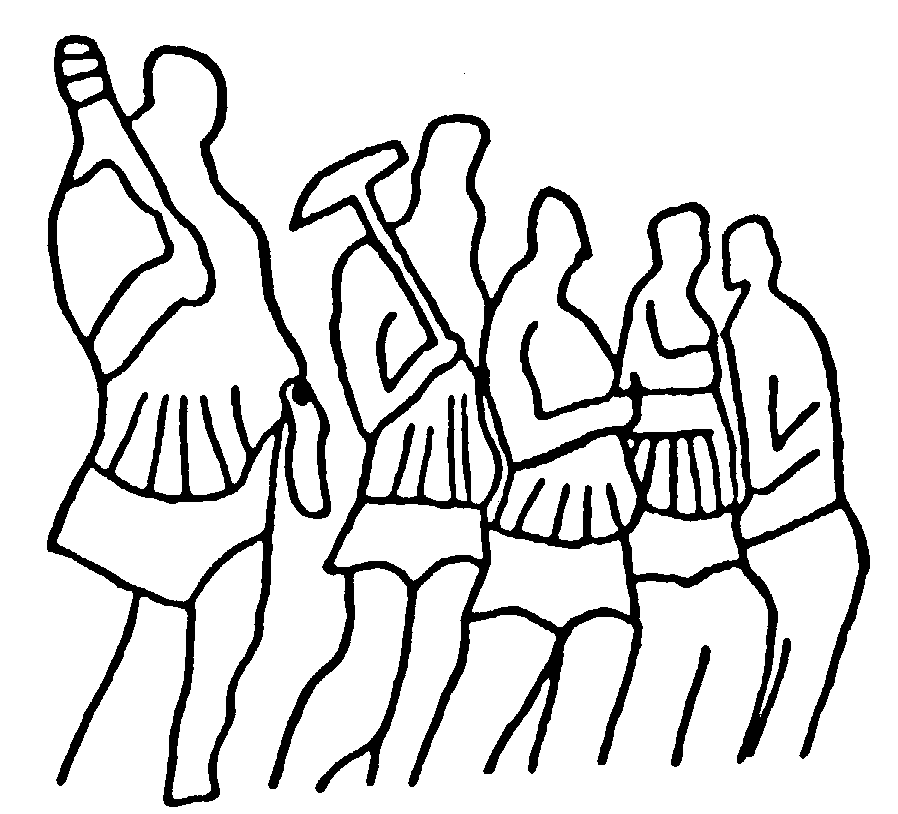 Restrictions upon commerce in copper.
5

It appears from a passage in Cicero that the Romans were not unfamiliar with the policy of restricting the commerce in the substances of which the symbols of money were composed.  (Orat. Pro L. Flacco, cap.  28)

It is therefore not improbable, though we are without any positive evidence on this point, that they restricted the commerce of copper during the consular republic and the prevalence of the numerical system of money.
Variety of qualities of copper employed in fabricating the pieces.
6

Assays of the coins still extant show that
the material of which the various copper
coins of this period were made was
different.  These inferences and facts
are fatal to the theory of a commodity
or “intrinsic” system of money.
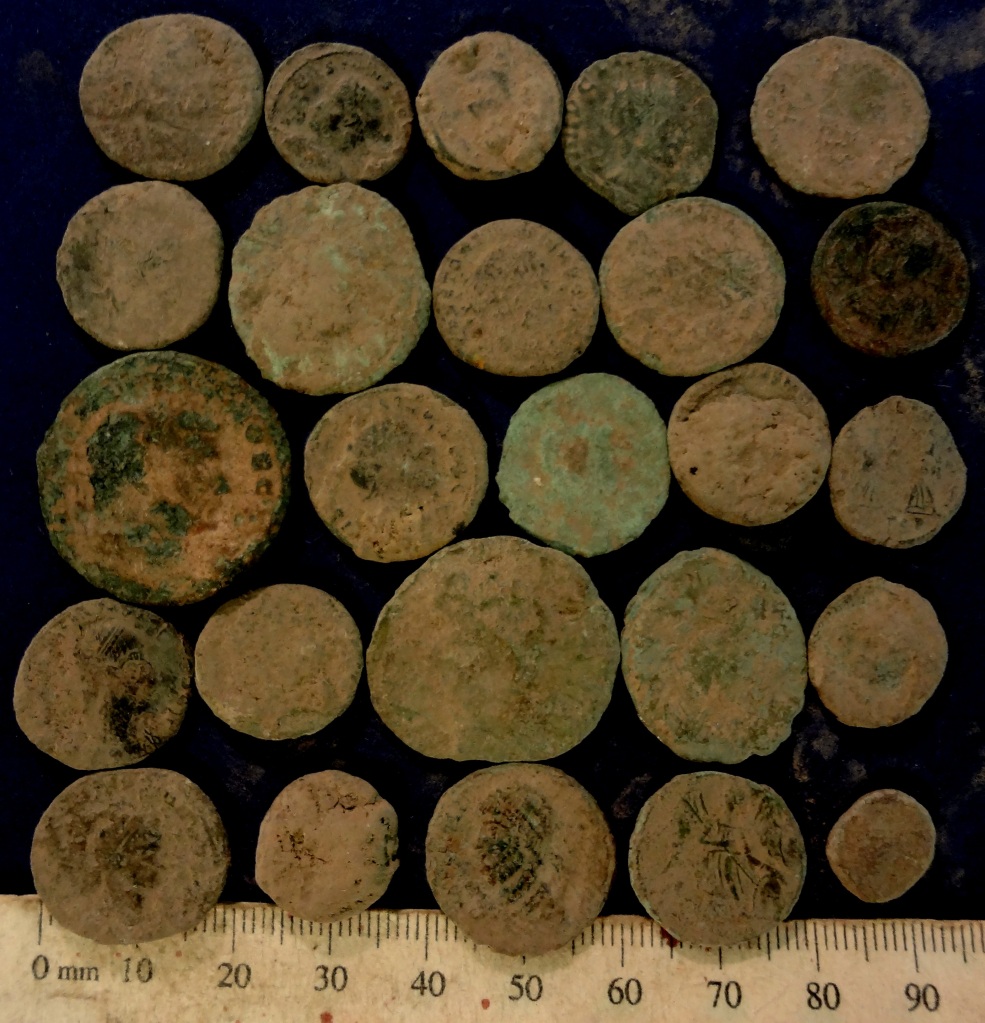 Lack of uniformity in the weights of the pieces.
7
It is essential to all “intrinsic”
or commodity systems of
money that every piece of
like nominal value shall be
of the same weight and
 fineness of metal or other material.
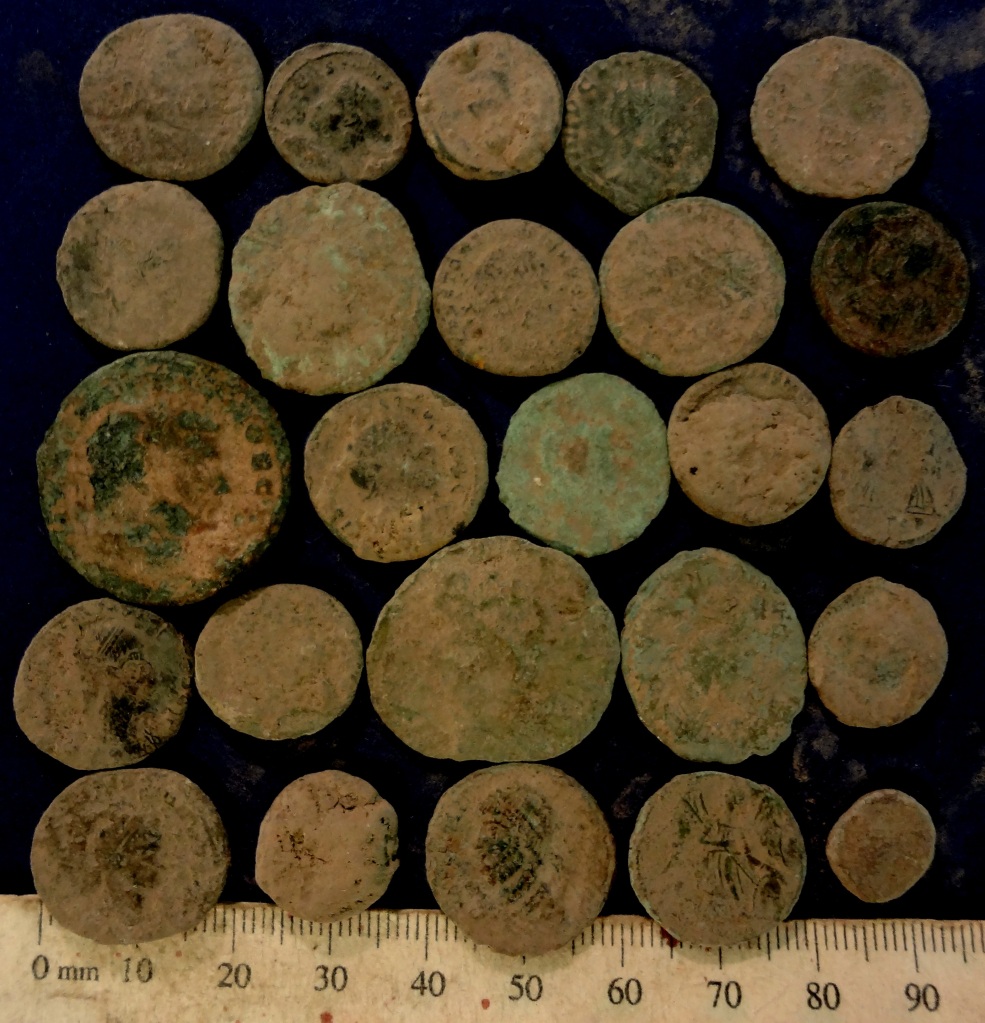 Abundance and cheapness of copper metal.
8
Copper was abundantly produced in various parts of Italy, in Campania, Tuscany, and Sicily, and many of the mines worked at that period, at first by the Etruscans, and afterwards by the Romans, remain productive at the present day (1885).
Copper thus would be unfit for commodity money, since Rome did not exercise substantial control over it.
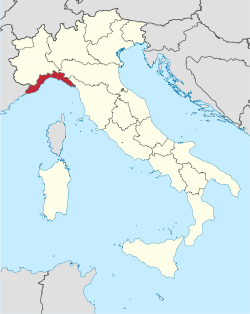 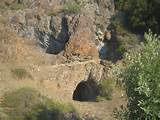 Monte Loreto in the Liguria region of Italy are some of the earliest known copper mines in Europe
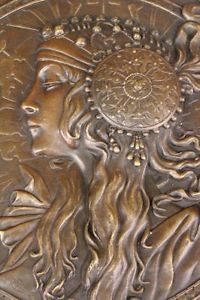 Plentifulness of copper implements and utensils.
9
Had the monetary system been “intrinsic” an enormous mass of copper or bronze would have stood ready at all times for conversion into money, and this fact endangers the steadiness of prices.

Del Mar – “The usual material for the fabrication of weapons, tools, implements, utensils, and works of art, was copper or bronze.
Roman Girl Bronze Sculpture
Inferiority of copper for commodity money.
10

      Copper:
                          * corrodes
                          * plentiful
                          * difficult to protect from counterfeiting
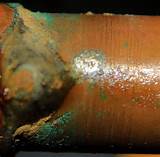 Amplitude of gold and silver supplies.
11
If Romans wanted a commodity system, it would be gold & silver.
Rome possessed considerable quantity of precious metals:  in public treasury, commercial payments to foreign merchants, religious purposes, for use of soldiers.  These coins were not money, but merchandise.
Rome was not destitute of gold and silver mines.
Rome traded with Greece, Carthage, and the Gauls – all of whom had silver or gold.
Preposterous relation of copper to silver.
12
Market ratio of copper to silver in Rome was 140:1,
Not 720:1 as deduced from text of Pliny.

If copper coins were intrinsic, it must be believed that Sicilian mint would exchange a pound of silver for 140 pounds copper, but Roman mint – not 300 miles away – was willing to pay 720 pounds of copper for it.
Difficulty in accounting for the subsequent operations of Caligula, reign AD 37-41.
13



Nummi was overvalued in Caligula’s time.

He was the first to break through emission restrictions of Senate and monopolize the nummi himself and proceed to coin them as rapidly as possible.

If nummi was overvalued in Caligula’s time, this supports that nummi overvalued in prior times – during Commonwealth when power of Senate to keep emissions within specific limit was greater.
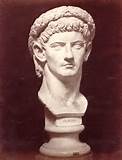 Incredibility of prices and sums mentioned in ancient authors.
14


Translating sums and prices in Roman history as a commodity money, makes them too large.  Not reconcilable with truth.

Example:  “Augustus is said to have received by the testaments of his friends 32,291,666 British pounds.”
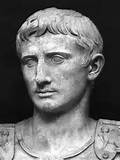 The example of other states.
15



Monetary systems of numerical character had been tried in several of the states with which Rome was connected through commerce, notably in Greece and Carthage.

The Romans adopted the Greek name for money; they called it nummus, after the Greek nomisma.  They would have understood the significance of this term.
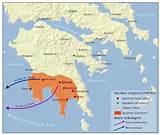 SPARTA
The advice of publicists.
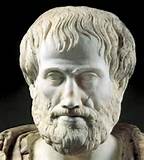 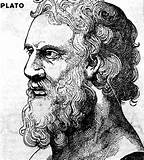 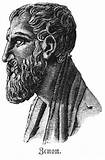 16




Socrates, Plato, Aristotle, Zeno, and other great teachers of philosophy and politics, had all written of numerical systems of money, and the most revered of them all had recommended such a system for his Ideal Republic.
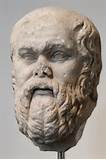 Extreme danger of a commodity system at this period.
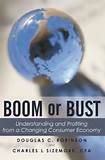 17




An enemy could quietly withdraw the precious metal in circulation, or quietly add illegally fabricated coins to the circulation, to alter the entire relations of society.
Allusions to a numerical system in the Corpus Juris Civilis
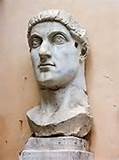 18


Julius Paulus, 3rd century AD:
“A device was chosen, whose legal and permanent value remedied the difficulties of barter.  This device being officially promulgated, circulated and maintained its purchasing power, not so much from its substance, as from its quantity. “
The terminology of money.
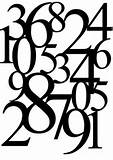 19



The generic name for money during the Servian period was aes, referring to the principal material of which money was composed.  During the Commonwealth its name was nummus, which as plainly refers to its numerical character.
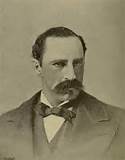 ROMAN REPUBLIC 
AND
THE PUNIC WARS
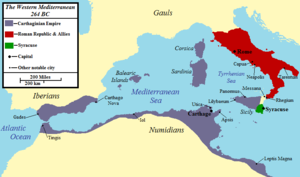 264 BC
   
AT THE OUTBREAK
OF THE FIRST PUNIC WAR


   CIRCULATION OF SILVER BULLION COINS –
NOT LEGAL TENDER
   
             269 – 250 BC     1 silver coin = 10 ases
             250 – 216 BC     1 silver coin = 16 ases
ROMAN REPUBLIC
CARTHAGE
SYRACUSE
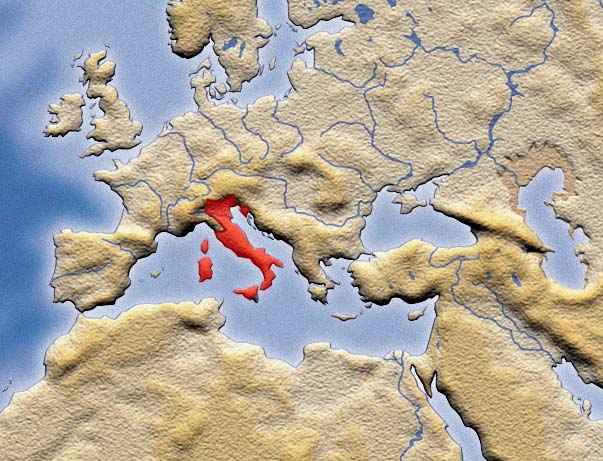 218 BC

AT THE OUTBREAK
OF THE SECOND PUNIC WAR

Silver Denarius Coined
As Legal Tender

Marked value of 10 Ases
Silver seterce @ 4 to denarius =
                      2 ½ As 
Existing bronze coins linked
     to silver denarius
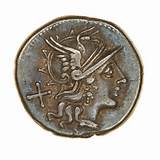 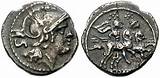 218 BC

Silver Denarius valued by law –
but issue not limited

When introduced, silver denarius Aes coin contained
       1/72 of a pound of silver but was valued at 10 Ases.
       A two ounce bronze coin was valued at  1 Aes
             (12 ounces bronze)

However, over time, the issues of the silver coins 
       were unlimited.  Over time, they were reduced to
       their commodity value, and Rome lost control of
        its money system.

After 150 BC, little bronze coinage issued
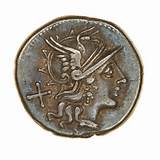 SILVER DENARIUS
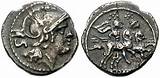 SILVER SESTERCE
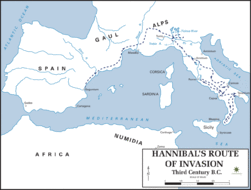 HANNIBAL’S INVASION  

AT THE OUTBREAK
OF THE SECOND PUNIC WAR

FIRST GOLD COINAGE

218 BC –Rome borrowed gold jewelry from its citizens and used 4,000 pounds of treasury gold to mint first gold coinages


204 BC – Eastern cult into Rome
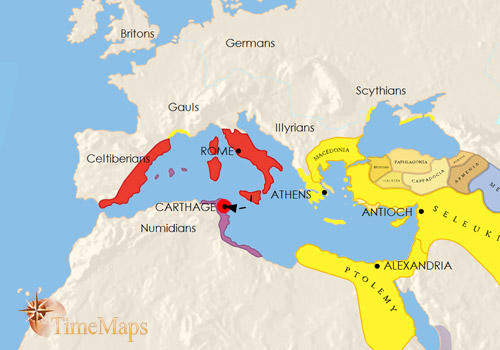 201 BC     

AT END OF PUNIC WARS 

Conquests 

Syracuse                                               - 211 BCCarthaginian Spain                             - 206 BC
264 – 201 BC:  PUNIC WARS
Growing concentration of wealth and power in plutocracy.
Profits from first Punic War 264-241 BC, with commodity money:
       old aristocracy and new capitalists rule with wealth.

Plutocracy financed second Punic War 218-201 BC:   “contractors commanded sufficient reserves to make deliveries to Roman Government on credit from 215 BC onwards” (war funded by government debt)
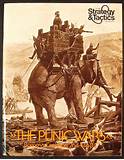 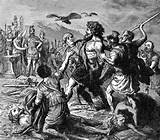 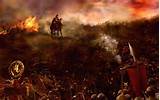 ROMAN REPUBLIC
AFTER THE PUNIC WARS
201 – 27 BC
Conquests 

Macedonia                                                    - 148 BCGreece                                                           - 146 BCCarthage                                                        - 146 BCInheritance of kingdom of Pergamum  
                                                                        - 133 BC (129 BC)Illyricum                                                         - 129 BCBalearic Islands                                             - 123 BCGallia (SOUTHERN)                                       - 121 BCCilicia (south ASIA MINOR)                         - 102 BC
201 – 27 BC
END OF ROME’S MONETARY ISOLATION:
COMMODITY MONEY SYSTEM


Silver issues ignore limitation of issue. 
     Silver coins would eventually have a commodity-based market value.

157 BC +   substantial amounts of silver coined

150 BC +   little bronze coinage

Lost control to temple establishments and associated private merchants
      who controlled commodities.

46 BC – Caesar coined gold aureus with unlimited issue
               Gold became sole standard of value
                Silver and copper became qualified tenders
GOLD AUREUS COINS 
OF JULIUS CAESAR
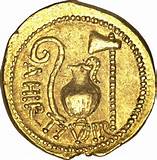 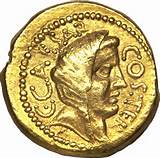 201 – 27 BC
LATER ROMAN REPUBLIC:   The Rise of Latifundia –
Money liquidity converted to permanent land holdings
The first latifundia were accumulated from the spoils of war, confiscated from conquered peoples beginning in the early 2nd century BC. 
Pliny the Elder (died AD 79) – was distressed as he travelled, seeing only slaves working the land, not the sturdy Roman farmers who had been the backbone of the Republic's army.
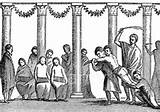 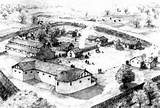 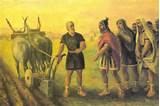 201 – 27 BC
LATER ROMAN REPUBLIC:   The Rise of Latifundia –
Money liquidity converted to permanent land holdings
Plutarch reported the first outbreak of civil strife
in Rome was the assassination of Tiberius Gracchus
and his supporters – 133 BC.

Tiberius and his brother Gaius (killed over the 
same issue a decade hence) were  land
reformers.  Tiberius passed a law to take back
illegally occupied lands and distribute them to
landless Romans.

Perhaps a monetary reform would have paved
the way for the land reform.
TIBERIUS GRACCHUS,
TRIBUNE AND LAND REFORMER
44 BC   Roman provinces at the assassination of Julius Caesar
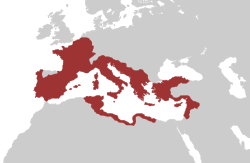 EASTERN CULTS – DESTRUCTION OF ROMAN ETHOS
James Frazer’s Golden Bough – how eastern cults destroyed Rome’s social fabric:

“…a multitude of… oriental faiths in the latter days of paganism spread over the Roman Empire, and by saturating the European peoples with alien ideals of life gradually undermined the whole fabric of ancient civilization.   Greek and Roman society…set the safety of the commonwealth as the supreme aim of conduct, above the safety of the individual… All this was changed by the spread of Oriental religions which inculcated the communion of the soul with God and its eternal salvation as the only object worth living for… A general disintegration of the body politic set in. “
ROMAN EMPIRE
The Roman Empire at its greatest extent in 117 AD
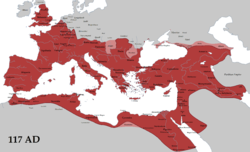 PRECIOUS METALS DRAIN TO THE EAST
Trade with India (perfumes, spices, etc.) drains monetary metals from the empire.

Religious dues drained money supply to Asia.

Loans of gold drain interest to eastern holders of metal.

A steady deflation and scarcity of money most likely plagued Rome.
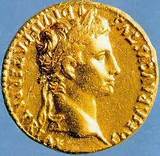 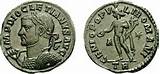 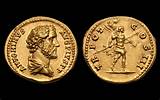 DIVISION OF EMPIRE in 285 AD:
        Rule by Two Emperors
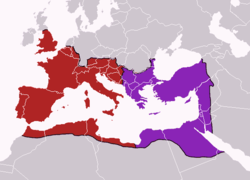 Western Roman Empire



          Eastern Roman Empire (Byzantine Roman Empire)
285 AD  Roman Empire's administration partitioned
               into eastern and western halves
330 AD   main capital transferred from Rome
                     to Byzantium, later known as Constantinople
     380 AD   Nicene Christianity becomes official state religion
 c. 640 AD   Greek adopted as official language, instead of Latin
CONSTANTINE THE GREATMOVE CAPITAL TO BYZANTIUM, RENAMED CONSTANTINOPLE
Constantine used gold appropriated from the temples to
inaugurate the famous Bezant gold coin – the solidus – the
Nomisma. 

The solidus/Nomisma contained 68 grains of gold, half the ancient 130-135 grain ox/cow standard.

For 900 years, the Nomisma :   seldom degraded, always money; passed by tale; was unlawful to refuse, criminal to alter, and death to deface or reduce them to bullion.
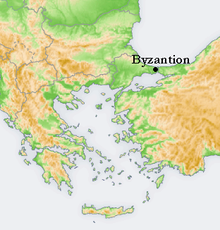 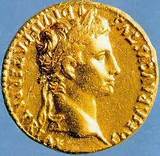 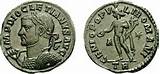 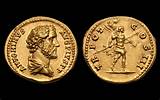 RULE OF LAW CONTINUED TO DEGENERATE
IN WESTERN EMPIRE
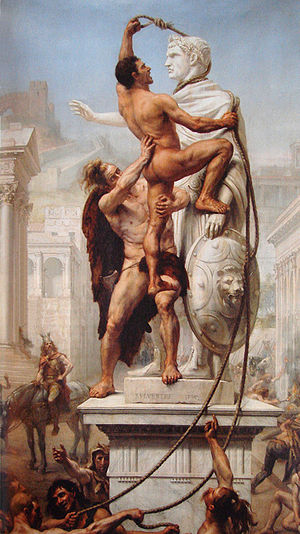 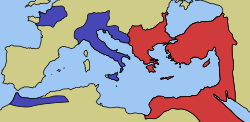 Western Roman Empire
The Western and Eastern Roman Empires by 476
Sack of Rome by the Visigoths on 24 August 410 by Joseph-Noël Sylvestre
The Eastern Empire at its greatest extent in 555 AD under Justinian the Great
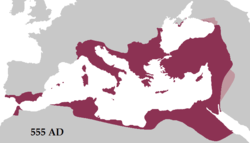 In the East, the Pontifex Maximus office
was called the Basileus.

The Basileus exercised internal control
over the Empire’s money System
until it fell in 1204 AD.
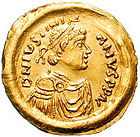 Gold solidus with the image of Justinian the Great (527-565)
|_____________| |____________________________| |___|___________|_____|_______________|____|
753                       510                                                             27       0                   330         385                       1204   1453
KINGDOM
REPUBLIC
EMPIRE
ANCIENT ROMAN TIMELINE
KINGDOM             COMMODITY MONEY
         Casted rough bronze bars; created monetary unit:                          
                                     nomisma/nummi = 2 ½ pounds of bronze =  2 ½ Aes
                             
Bronze bars Aes Signatum became legal tender in Rome
       and circulated in peninsula	 
       
REPUBLIC         FIAT MONEY, VALUED BY LAW
          Overvalued bronze bars and coins

          Legal tender silver ignores limitation of issue.

          First gold coinage
                                
EMPIRE            COMMODITY MONEY
          Commodity money:  gold, silver, and finally bronze 

          Gold solidus/Nomisma replaces gold aureus.
Q   &   A